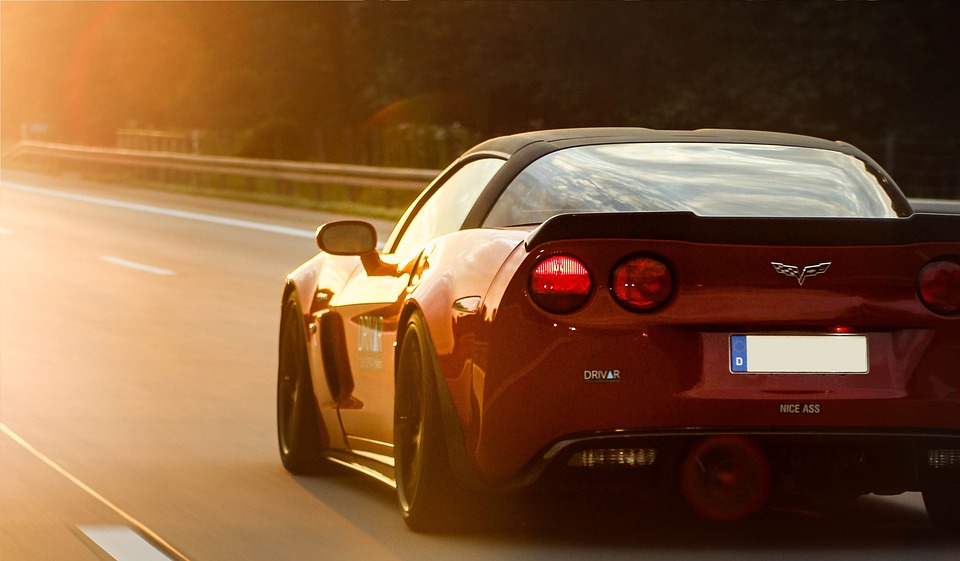 人教版高中物理必修1
第五节  速度变化快慢的描述--加速度
第一章  运动的描述
MENTAL HEALTH COUNSELING PPT
讲解人：xippt  时间：2020.5.20
课堂导入
其实在生活中，大部分物体的运动的速度都是时刻在变化着的，有的运动过程，物体速度变快（加速），有的速度变慢（减速）......
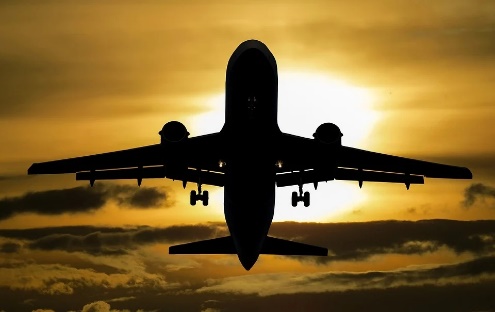 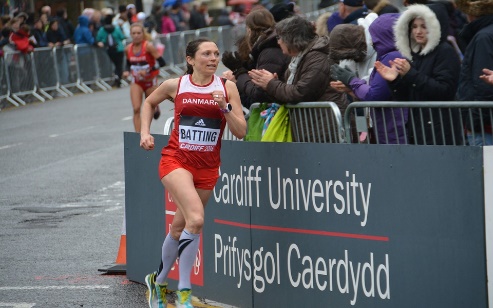 速度变化有没有快慢之分呢？
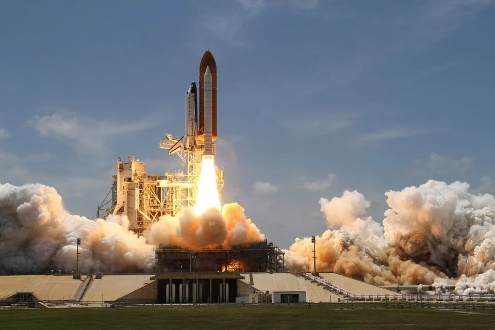 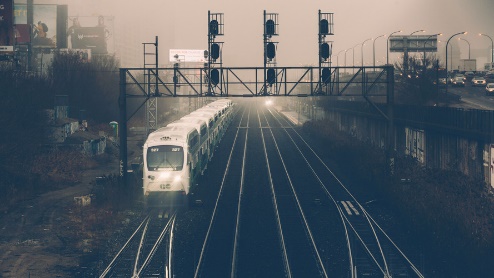 物体的位移与所需
时间的比值，即
课堂导入
怎么比较快慢
请回忆我们如何判断速度快慢？
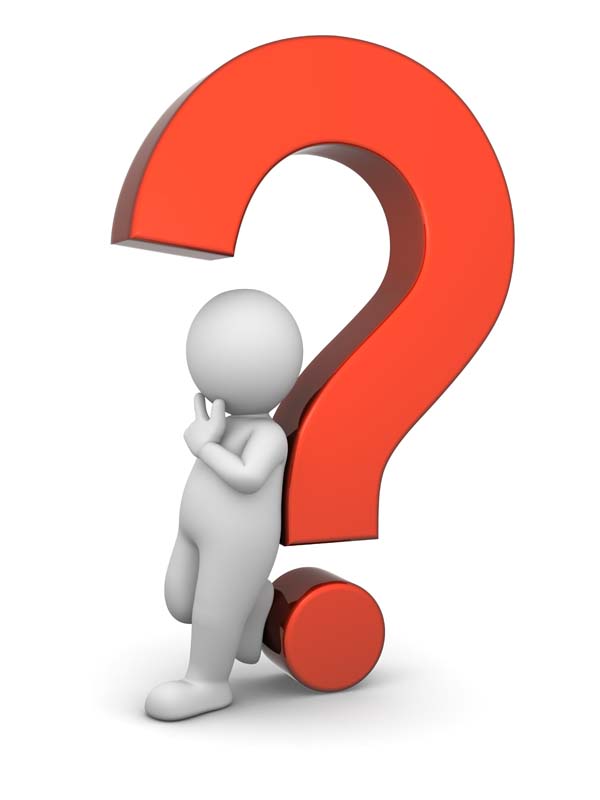 那如何判断速度变化快慢呢？
思考
9
3
6
2
0.3
6
0.2
20
0
0
问题1:如何比较A、B速度变化的快慢?
相同时间比速度变化的大小
问题2:如何比较B、C速度变化的快慢?
相同速度变化比时间的大小
问题3:如何比较C、D速度变化的快慢
一、加速度
1、描述物体速度变化快慢的物理量。
2、定义：加速度是速度的变化量与发生这一变化所用时间的比值，通常有a表示。
3、定义式：
4、单位：在国际单位制中，加速度的单位是米每二次方秒，符号是m/s2或m·s-2。
一、加速度
想一想：
速度大，速度变化量一定大吗？
速度大,加速度一定大吗?
速度变化量大，加速度一定大吗？
速度变化快，加速度一定大吗？
√
结论：加速度大小与速度、速度变化量的大小无必然联系，只与速度变化的快慢有关。
与v0 方向相同
v0
v （v > v0）
△V
>0
v0
v （v < v0 ）
与v0 方向相反
△V
<0
二、加速度方向与速度方向的关系
在变速直线运动中,若取初速度v0 的方向为正方向,则
  (1) 当v > v0 时：
(2) 当v < v0 时：
v
v
Δ
Δ
a
a
二、加速度方向与速度方向的关系
v1
a、v同向

a、v反向
① 加速运动：
v2
v1
② 减速运动：
v2
速度变化量：矢量，v1末端指向v2末端
加速度：矢量，且方向与速度变化量方向相同，与速度方向没有必然联系。
A物体的加速度为                  。
v/m·s-1
B物体的加速度为                  。
6
A
4
B
2
O
5
10
15
三、从 v-t 图象看加速度
思考：A、B两物体哪个的速度变化快？
0.5m/s2
0.2m/s2
V-t  图像的斜率就是加速度
t/s
v/m·s-1
6
4
2
O
t/s
2
4
6
三、从 v-t 图象看加速度
1、前2秒内的加速度
0
2、2s—4s的加速度
3、4s—6s的加速度
注意：加速度为负值表示速度减小，此时，加速度方向与速度方向相反
典型例题
D
【例1】.下列关于速度和加速度的叙述中，结论正确的是 (         )
A、物体的速度越大，它的加速度也一定越大
B、物体运动的加速度为零，它的速度也为零
C、物体运动的速度改变越大，它的加速度也一定越大
D、加速度的大小就是速度对时间的变化率的大小
典型例题
【例2】（双选）物体做直线加速运动，加速度为2m/s2，那么任1秒内物体（           ）
A、末速度的大小是初速度的2倍
B、末速度比初速度大2m/s
C、末速度比前1秒初大2m/s
D、末速度比前1秒末大2m/s
BD
典型例题
【例3】.A物体速度由36km／h增加到54km／h用了10s时间；B物体在5s内速度减小了3m／s；C物体的加速度等于15cm／s2；D物体每秒钟速度的改变量为2m／s．这四个物体哪个加速最大?哪个加速最小?
解：A物加速度
       B物加速度
       C物加速度
       D物加速度
则得：物体D的加速度最大，C的加速度最小.
典型例题
【例4】如图所示为一物体做匀变速直线运动的速度图像。根据图像作出的下列判断不正确的是（      ）
A、0-2s内，物体以3m/s的初速度沿正方向运动
B、物体的加速度大小为1.5m/s2，方向为负方向
C、2s末物体位于出发点
D、该物体0-4s内的平均速度大小为0
v/m.s-1
3
C
2
1
o
2
3
4
1
t/s
-1
-2
-3
3、单位：m/s
2
课堂小结
表示运动的快慢
速度
v
表示速度的变化
速度的改变
Δv＝vt－v0
表示速度变化的快慢
加速度
1、定义：速度的改变跟发生这一改变所用的时间的比值
2、公式：
4、矢量性:加速度的方向与速度变化的方向相同
5、匀变速直线运动的特点:加速度是恒定的直线运动
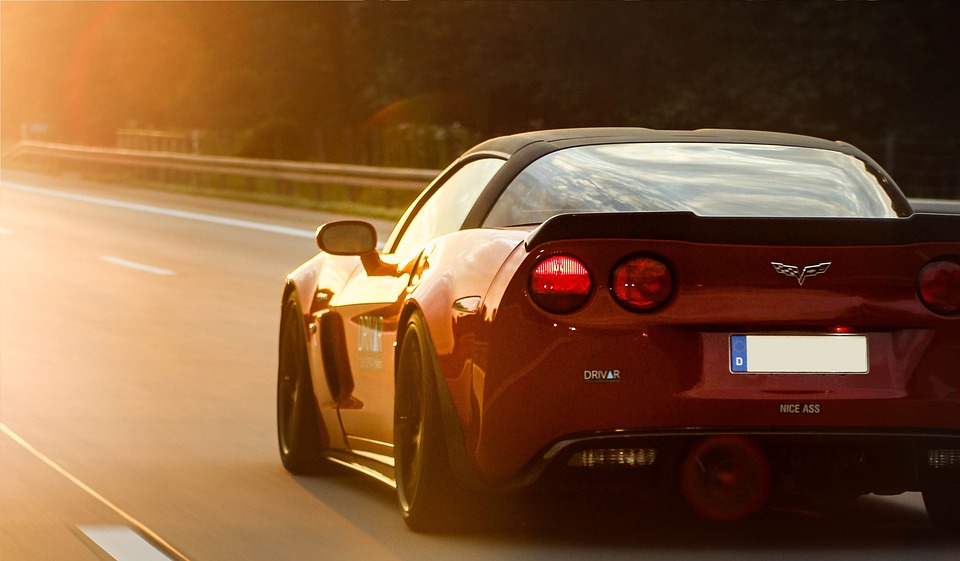 人教版高中物理必须1
感谢你的聆听
第一章  运动的描述
MENTAL HEALTH COUNSELING PPT
讲解人：xippt  时间：2020.5.20
版权声明
感谢您下载xippt平台上提供的PPT作品，为了您和xippt以及原创作者的利益，请勿复制、传播、销售，否则将承担法律责任！xippt将对作品进行维权，按照传播下载次数进行十倍的索取赔偿！
  1. 在xippt出售的PPT模板是免版税类(RF:
Royalty-Free)正版受《中国人民共和国著作法》和《世界版权公约》的保护，作品的所有权、版权和著作权归xippt所有,您下载的是PPT模板素材的使用权。
  2. 不得将xippt的PPT模板、PPT素材，本身用于再出售,或者出租、出借、转让、分销、发布或者作为礼物供他人使用，不得转授权、出卖、转让本协议或者本协议中的权利。